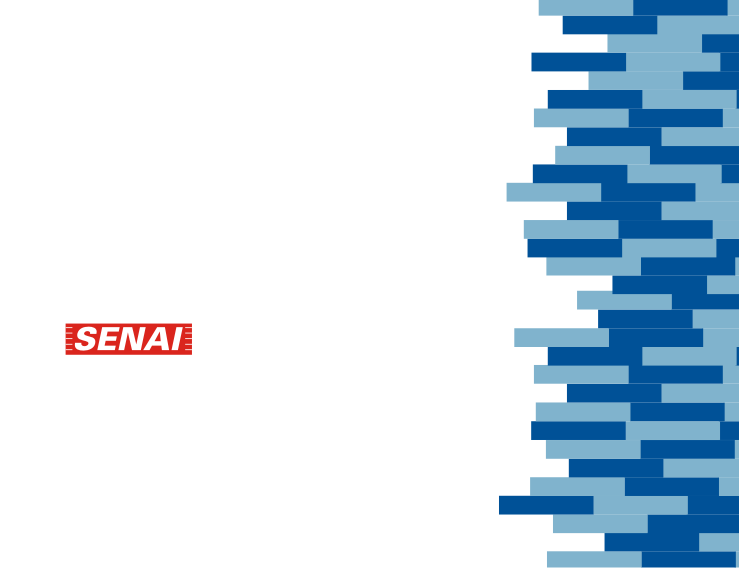 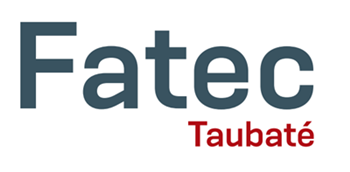 Faculdade de Tecnologia de Taubaté
Tecnologia em Análise e Desenvolvimento de Sistemas
COLOQUE AQUI O TITULO DO SEU TRABALHO
Aluno: XXXX

Orientador: Prof. orientador
2017
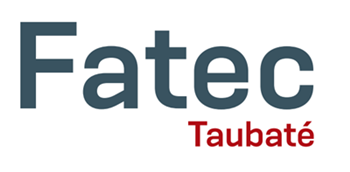 SUMÁRIO
Considerações Iniciais
Desenvolvimento
Bibliografias
Cronograma
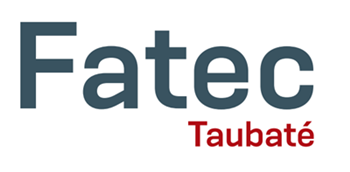 1 – Considerações Iniciais1.1 – Motivação
Pequena introdução justificando o tema. Descreva um pequeno resumo que lhe sirva de guia para falar sobre o que se trata o tema. (Justificativa do tema) 
Falar da contribuição desse trabalho no ambiente onde o mesmo pertence. Descreva aqui uma frase que lhe sirva de guia para falar sobre a relevância do tema do seu trabalho.
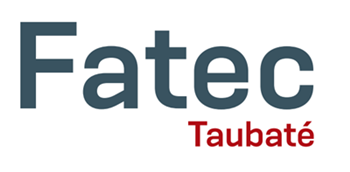 1 – Considerações Iniciais1.2 – Descrição do Problema
Descreva os passos a serem resolvidos em seu trabalho na forma de  tópicos (resumidamente).
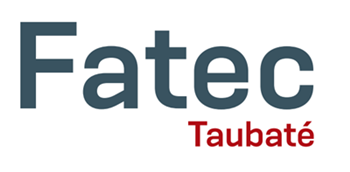 1 – Considerações Iniciais1.3 – Objetivos
Descreva os objetivos do seu trabalho. (Nesse passo é recomendável usar figuras e mais de um slide, sendo cada slide descrevendo cada um dos objetivos do seu trabalho)
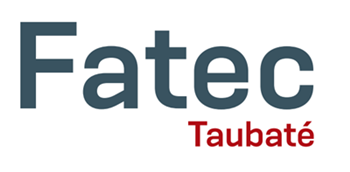 2 - Desenvolvimento2.1 – Arquitetura Proposta
Descreva aqui toda a arquitetura proposta no seu trabalho em tópicos (se achar necessário use figuras e um slide para cada arquitetura)
BIST
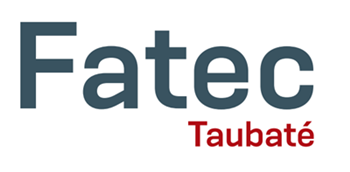 2 - Desenvolvimento2.2 – Protótipo
Descreva e demonstre resultados que já tenha obtido aqui 
OBS: A apresentação de resultados no TG1 é facultativa, porem, é altamente recomendável. Isso aumenta a qualidade e demonstra confiabilidade do aluno no tema proposto no trabalho.
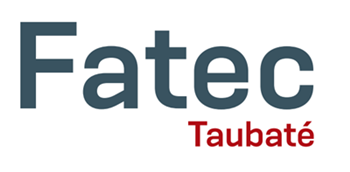 2 - Desenvolvimento2.3 – Resultados Obtidos (resumo)
Descrever resumidamente em tópicos os resultados que foram obtidos (um resumo do slide anterior, só para ficar claro ao ouvinte o que foi desenvolvido e dar uma introdução ao próximo slide onde será descrito os resultados esperados) 

 
OBS: A apresentação de resultados no TG1 é facultativa, porem, é altamente recomendável. Isso aumenta a qualidade e demonstra confiabilidade do aluno no tema proposto no trabalho
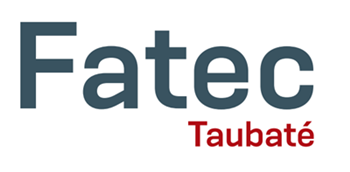 3 – CronogramaCom Resultados Esperados
Apresentar os resultados esperados na forma de tópicos com datas para conclusão
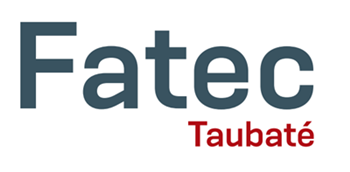 4 - Bibliografias
Coloque a lista bibliográfica usada na apresentação no formato ABNT
FIM
Seu nome completo

Seu e-mail
Esse espaço é reservado aos agradecimentos, abaixo deixei uma lista como guia, se achar necessário insira outros.
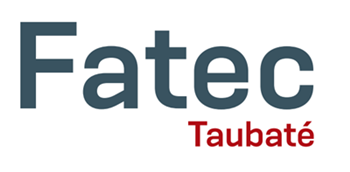 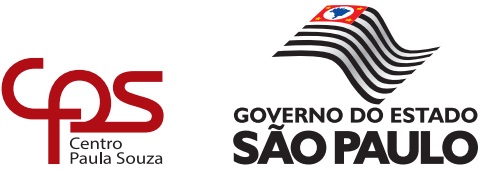